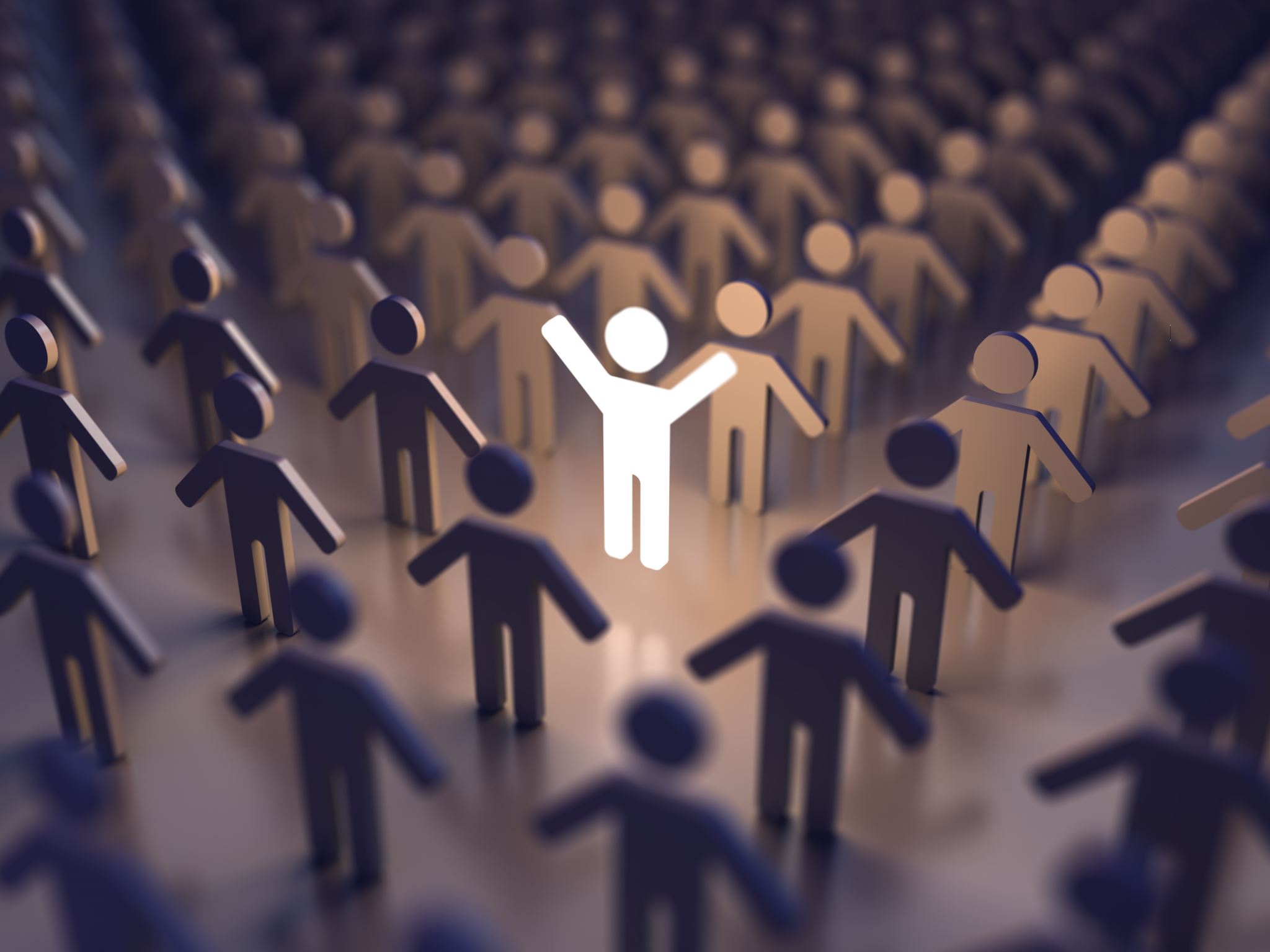 Human rights
Luna Bianca Mihoková
Every person has the right to:
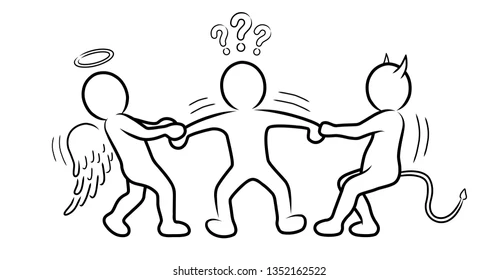 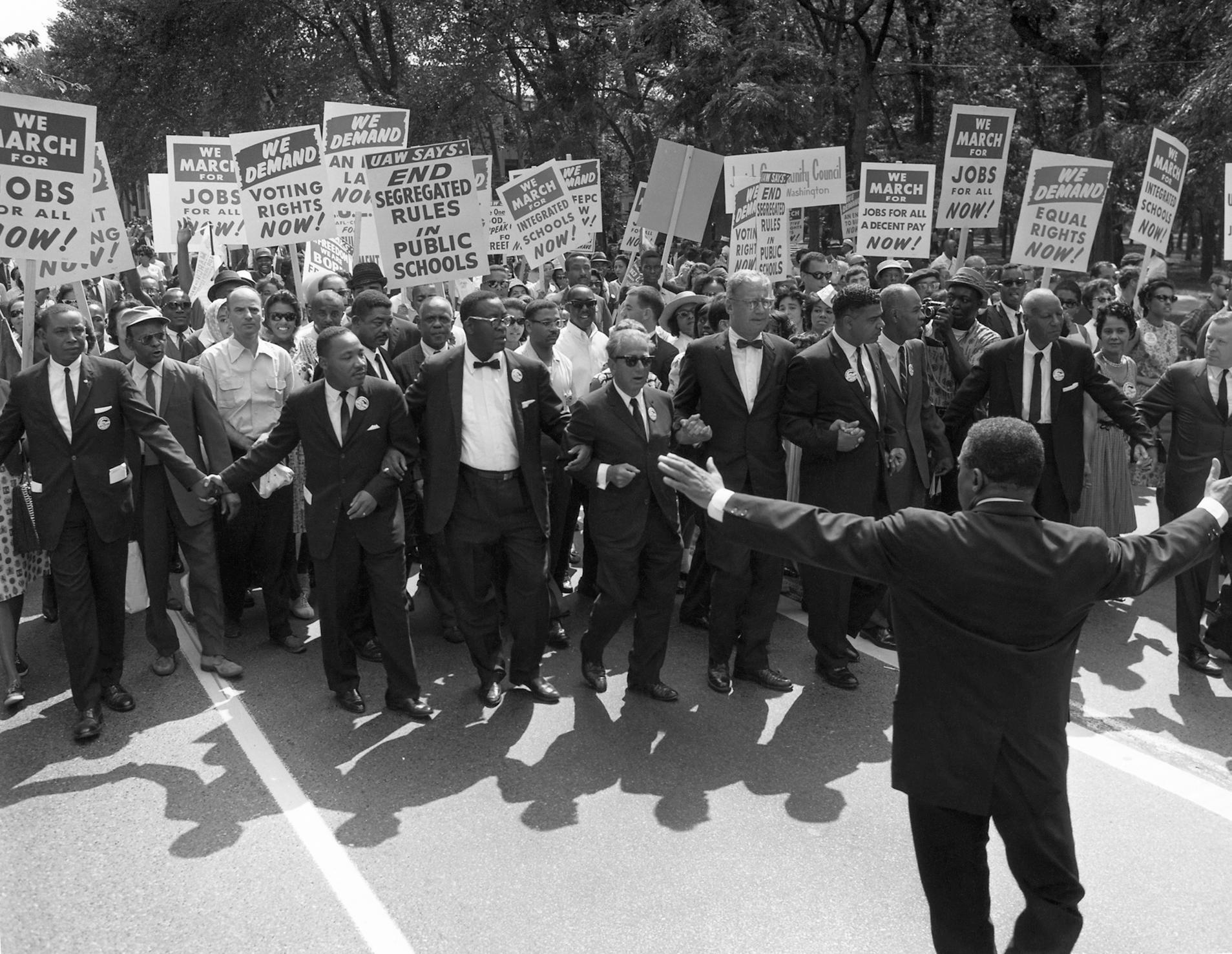 the right to life (liberté)
 personal freedom and security (sécurité personnelles) 
freedom of expression (liberté d'expression)
 conscience (conscience)
 association (associtaion)
 right to assembly (droit de réunion)
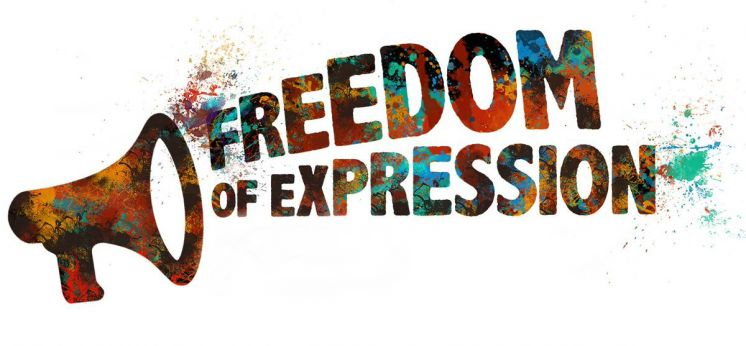 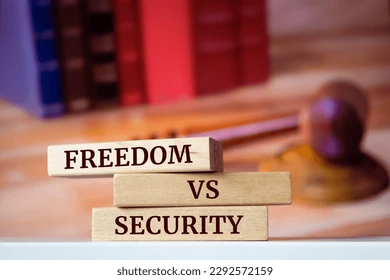 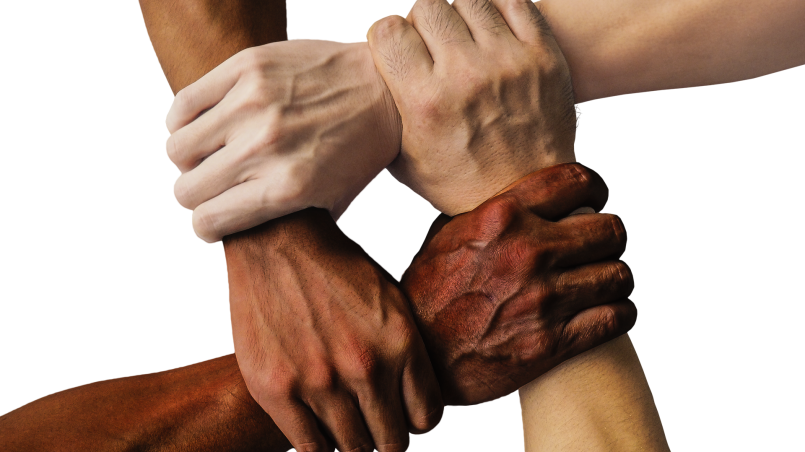 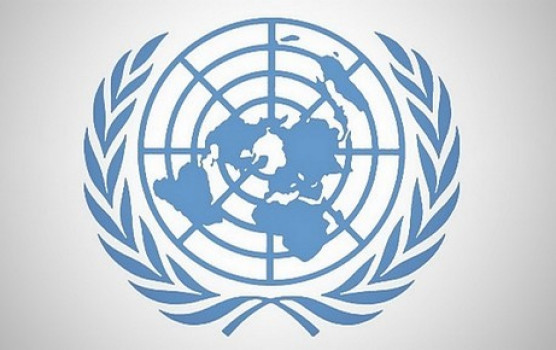 Other countries
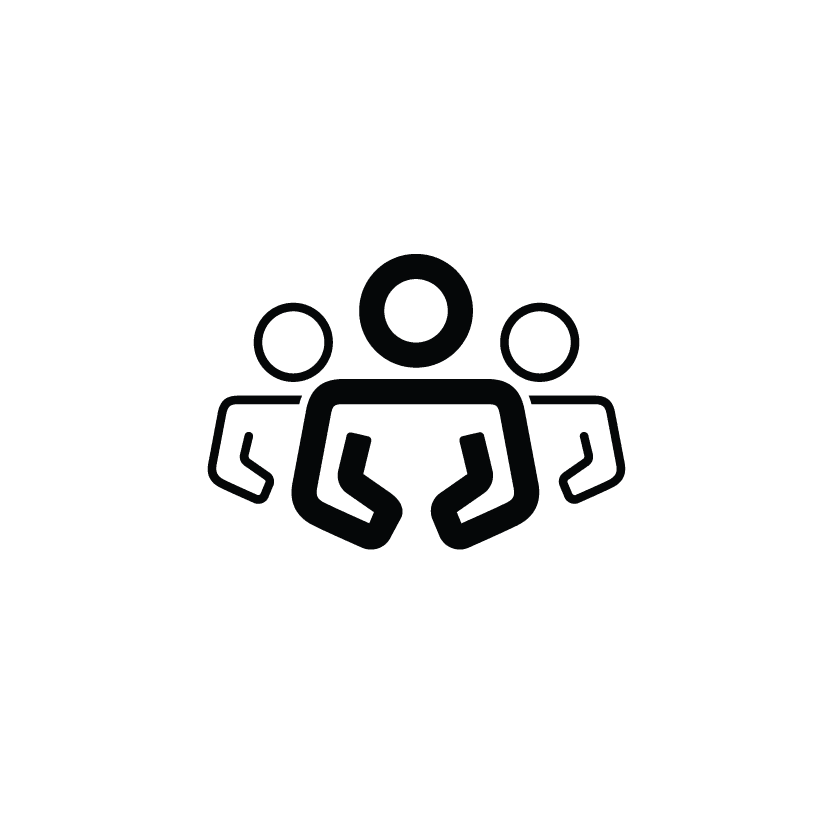 In many countries these rights are violated
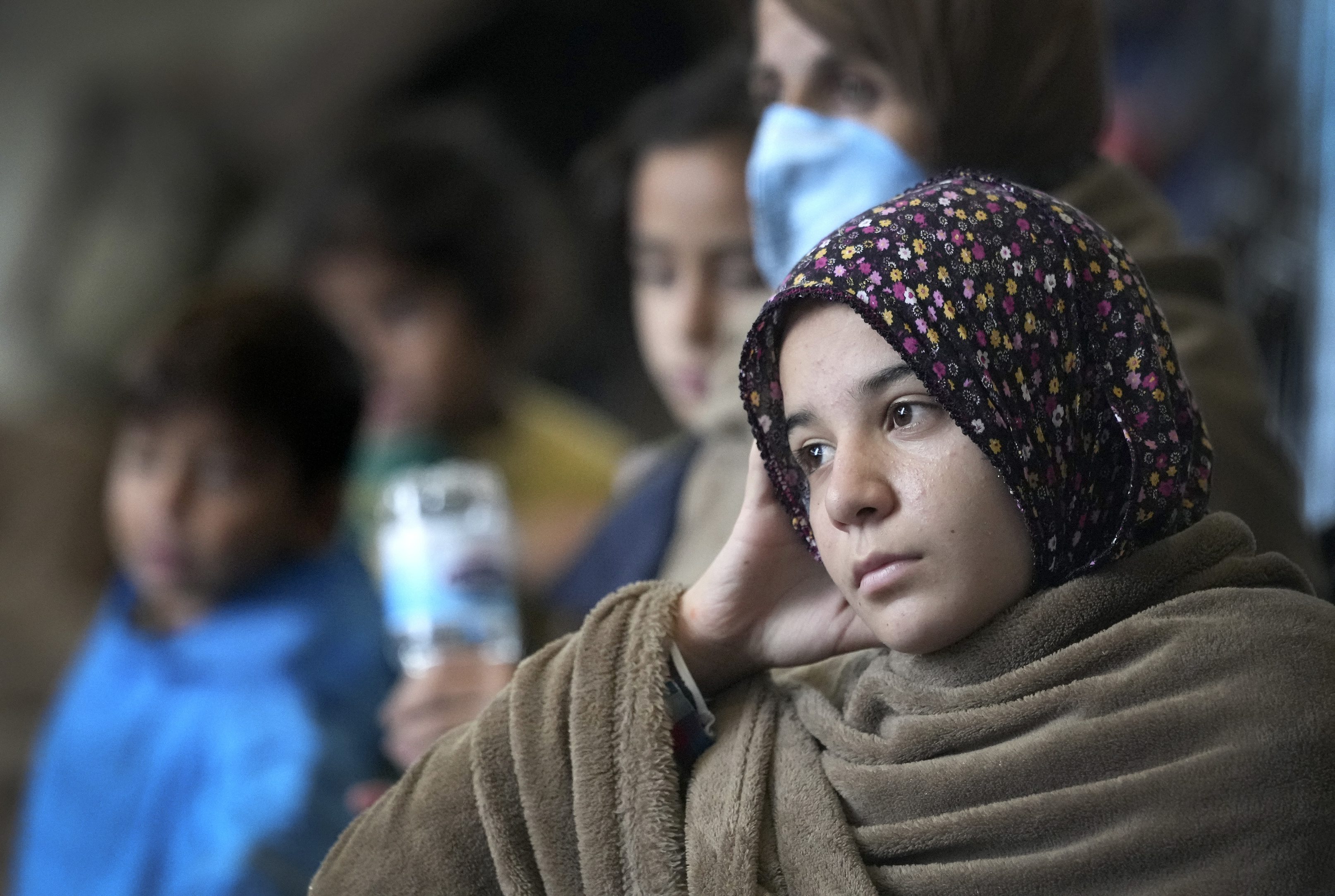 Dans de nombreux pays, ces droits sont violés
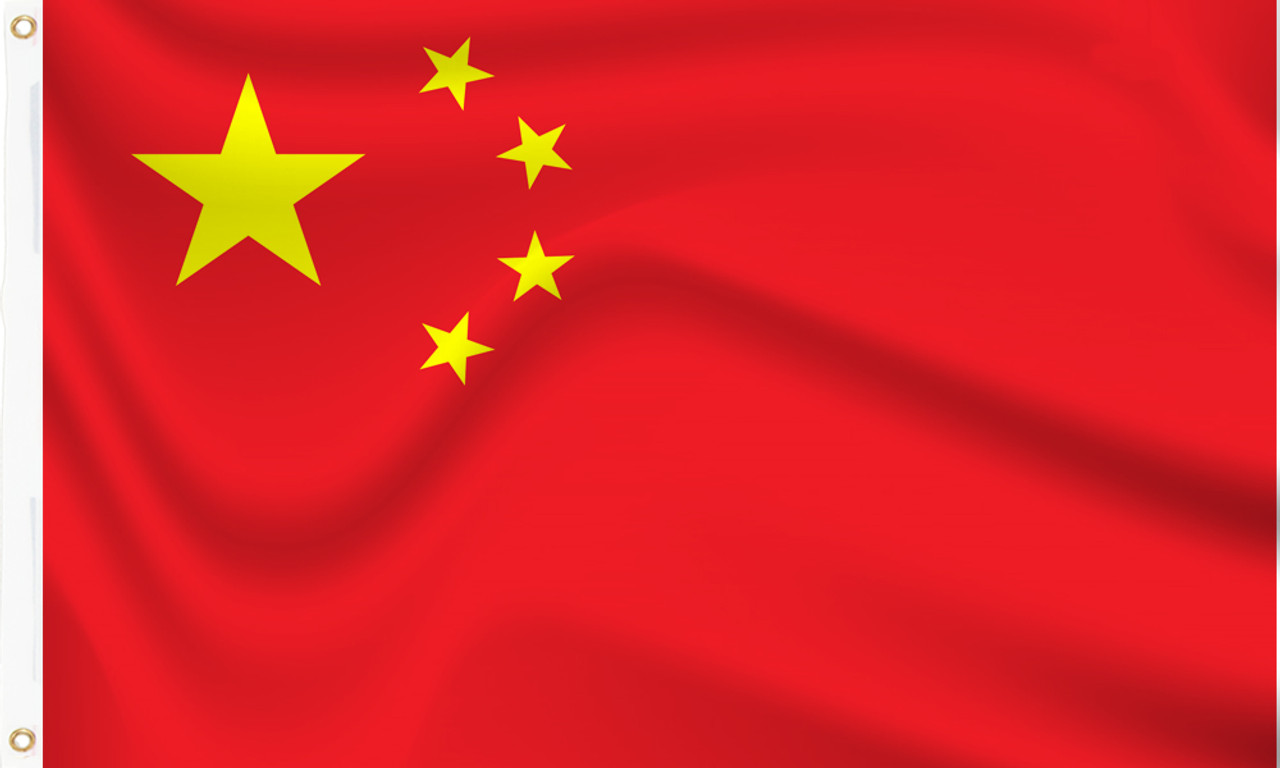 North Korea and China
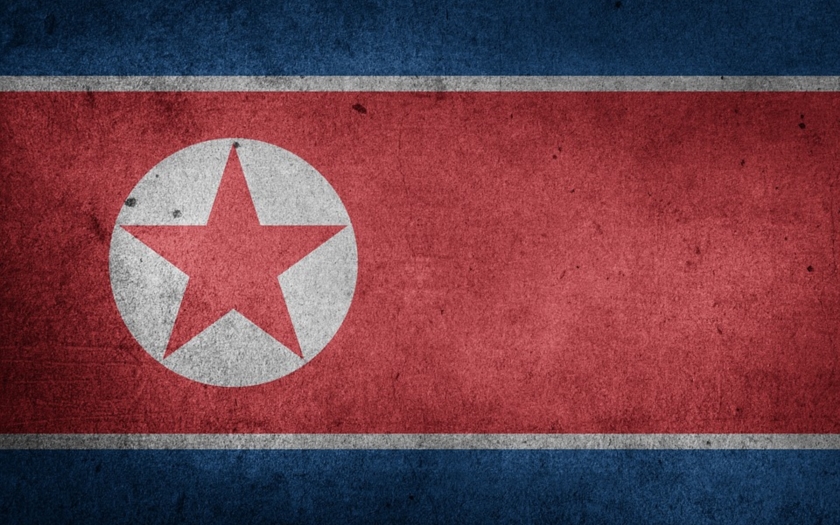 in these countries human rights are mostly violated because there is communism
For example:
Death penalty
Abolition of private property
Freedom of speek
And others ...
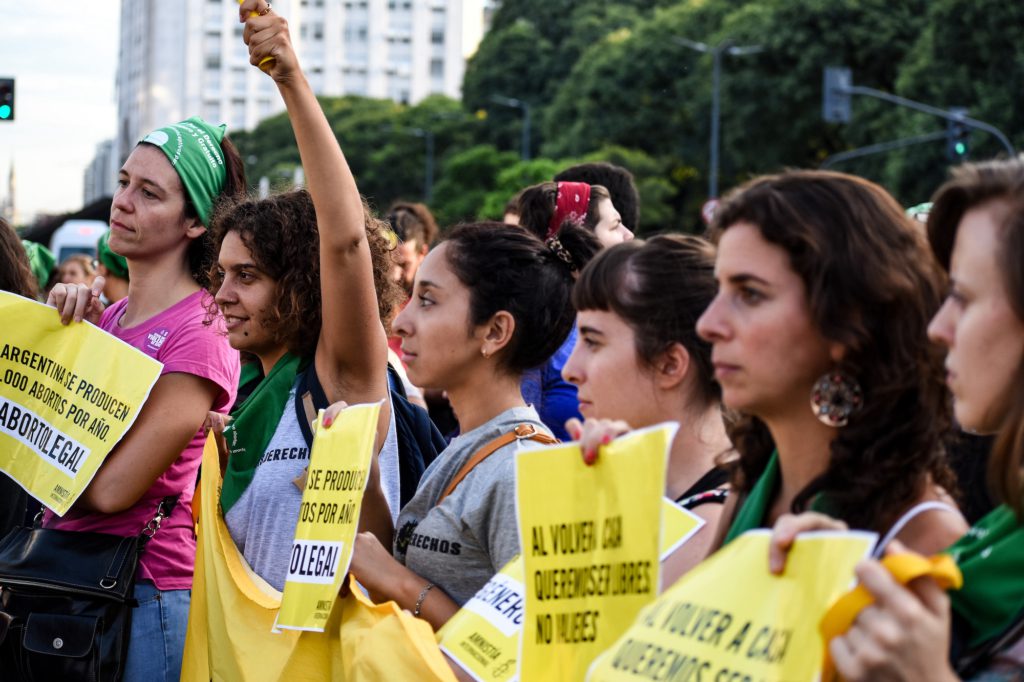 Human rights for women
In some countries women do not have the right to:
Driving the vehicle
They can´t attend university
They cannot make decisions about their lives without a man´s consent
...
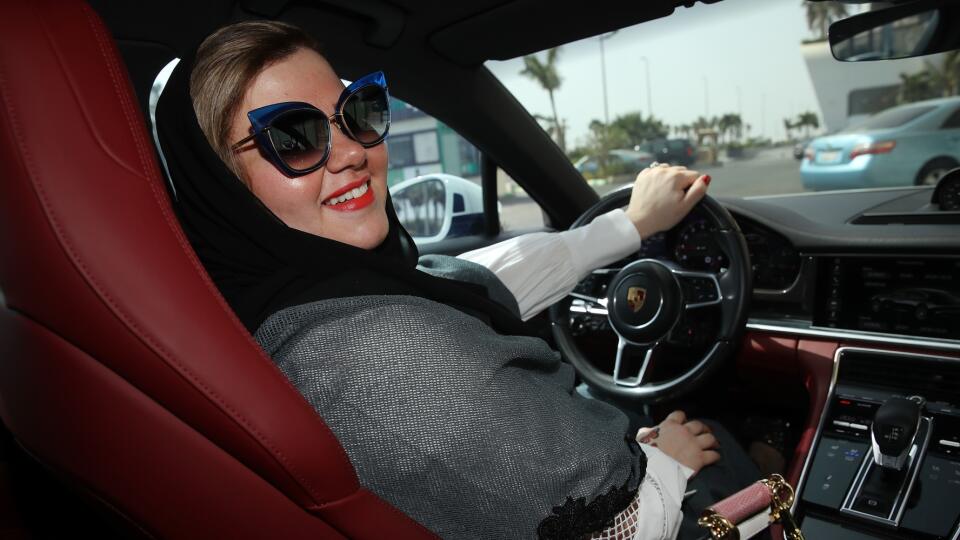 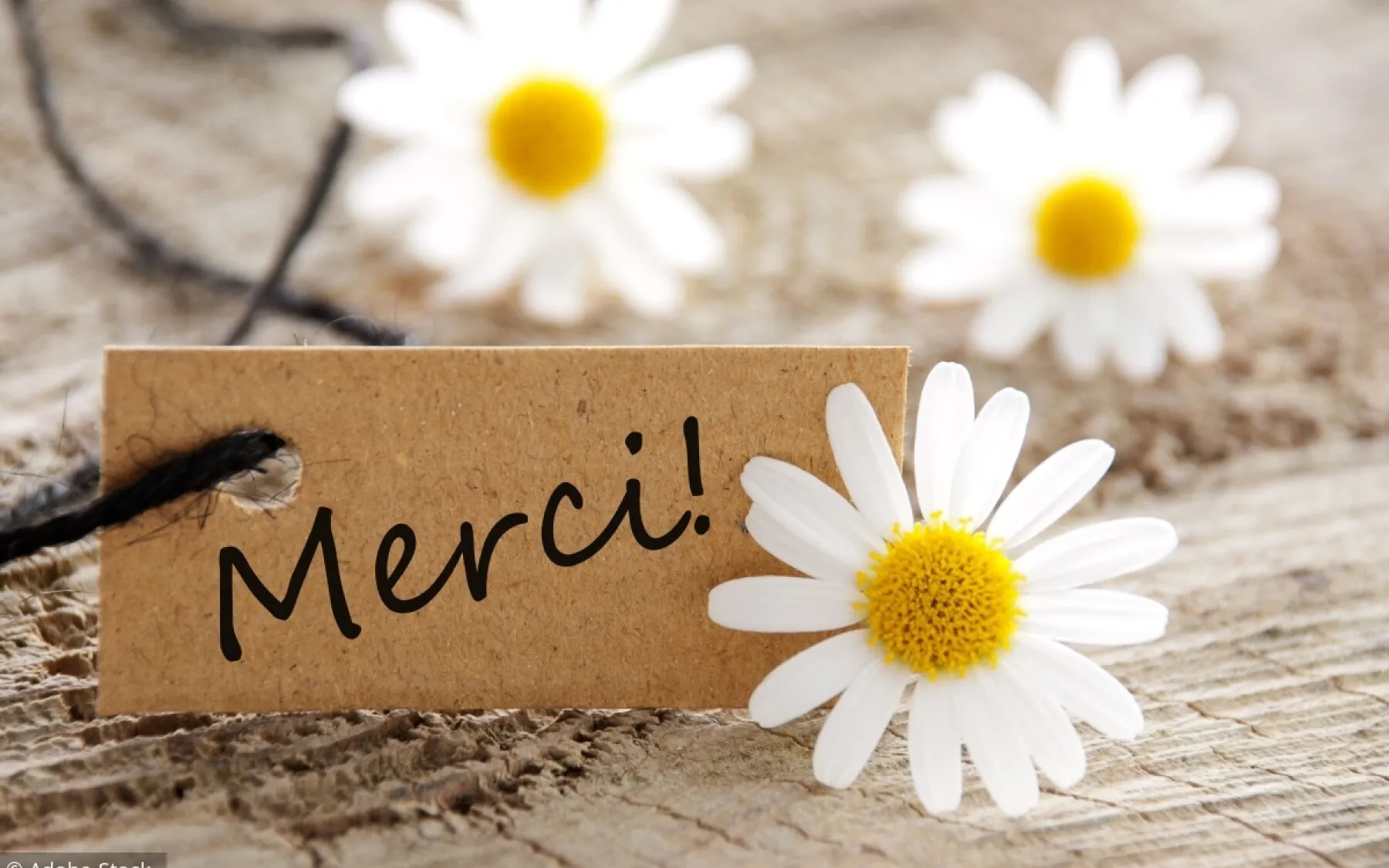 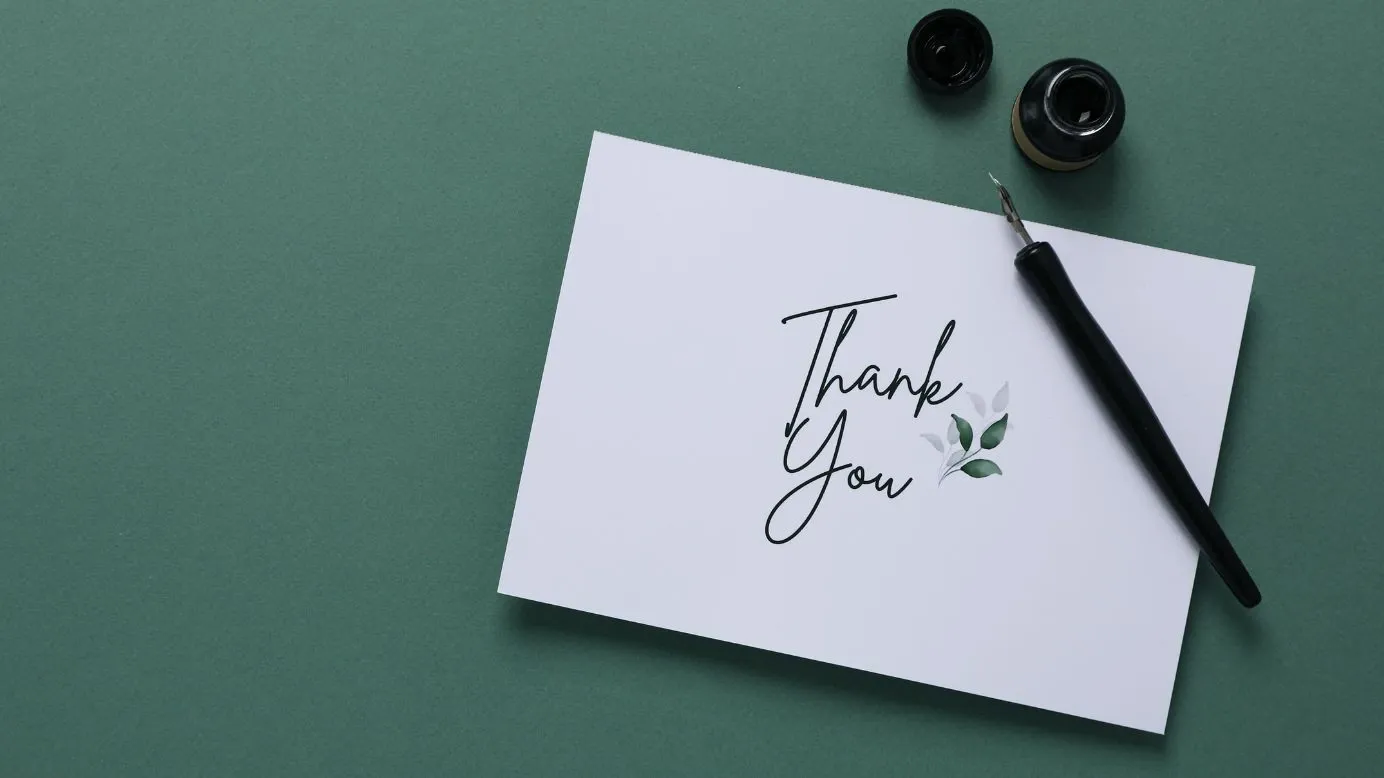 Protégeons nos droits
Resources
https://www.google.com/search?q=right+to+assembly+&tbm=isch&ved=2ahUKEwjDlNCoorKEAxVtkv0HHZnOCFoQ2-cCegQIABAA&oq=right+to+assembly+&gs_lp=EgNpbWciEnJpZ2h0IHRvIGFzc2VtYmx5IDIEEAAYHjIGEAAYCBgeMgYQABgIGB4yBhAAGAgYHki0GlDzBljhFHABeACQAQKYAXagAeAHqgEEMTEuMbgBA8gBAPgBAYoCC2d3cy13aXotaW1nqAIKwgIEECMYJ8ICBRAAGIAEwgIGEAAYBxgewgIHECMY6gIYJ4gGAQ&sclient=img&ei=HZjQZYOSDu2k9u8PmZ2j0AU&bih=641&biw=1366#imgrc=88wXLbyj-yKiYM
https://www.google.com/search?q=association&tbm=isch&ved=2ahUKEwjiyJvfobKEAxXjvv0HHTK_BZMQ2-cCegQIABAA&oq=association&gs_lp=EgNpbWciC2Fzc29jaWF0aW9uMgUQABiABDIEEAAYHjIEEAAYHjIEEAAYHjIEEAAYHjIEEAAYHjIEEAAYHjIEEAAYHjIEEAAYHjIEEAAYHkjvEFAAWIQIcAF4AJABAJgBS6ABS6oBATG4AQPIAQD4AQGKAgtnd3Mtd2l6LWltZ6gCCsICBxAjGOoCGCeIBgE&sclient=img&ei=g5fQZaL7EOP99u8Psv6WmAk&bih=641&biw=1366#imgrc=7IkpjopxgwfNcM
https://www.google.com/search?q=+conscience+&tbm=isch&ved=2ahUKEwiZ0sO7obKEAxXSo_0HHWnWAxwQ2-cCegQIABAA&oq=+conscience+&gs_lp=EgNpbWciDCBjb25zY2llbmNlIDIHEAAYgAQYEzIHEAAYgAQYEzIHEAAYgAQYEzIHEAAYgAQYEzIHEAAYgAQYEzIHEAAYgAQYEzIHEAAYgAQYEzIHEAAYgAQYEzIHEAAYgAQYEzIHEAAYgAQYE0iuGVDIClibE3ABeACQAQCYAYEBoAHQAaoBAzEuMbgBA8gBAPgBAYoCC2d3cy13aXotaW1nqAIKwgIEECMYJ8ICBxAjGOoCGCeIBgE&sclient=img&ei=OJfQZZnWGtLH9u8P6ayP4AE&bih=641&biw=1366#imgrc=RELJ9_OopkHZXM&imgdii=8uC4R9m5PTSvKM
https://www.google.com/search?sca_esv=68f22bd42426079a&sxsrf=ACQVn09IjlhQG64DEvD5yYTgoK4sRBX2Tg:1708169013065&q=freedom+of+expression&tbm=isch&source=lnms&sa=X&ved=2ahUKEwjvtPW5obKEAxWJxgIHHVSGDJ4Q0pQJegQIDRAB&biw=1366&bih=641&dpr=1#imgrc=C6JaHGFzmier6M
https://www.google.com/search?q=personal+freedom+and+security+&tbm=isch&ved=2ahUKEwjn7MisoLKEAxVtjv0HHUfICUoQ2-cCegQIABAA&oq=personal+freedom+and+security+&gs_lp=EgNpbWciHnBlcnNvbmFsIGZyZWVkb20gYW5kIHNlY3VyaXR5IEjfH1CYA1iaHHABeACQAQGYAX6gAcILqgEEMTcuMbgBA8gBAPgBAYoCC2d3cy13aXotaW1nqAIKwgIEECMYJ8ICBxAAGIAEGBPCAgcQIxjqAhgniAYB&sclient=img&ei=DJbQZee2Ju2c9u8Px5Cn0AQ&bih=641&biw=1366#imgrc=AV1hsc5TZYTKOM
https://www.google.com/search?sca_esv=d21aa1c9a4331063&sxsrf=ACQVn09k7eF77vvnU-hBYpjF78b8AeKJkQ:1708168713207&q=the+right+to+life&tbm=isch&source=lnms&sa=X&ved=2ahUKEwjcwPeqoLKEAxW_3QIHHZDwDwAQ0pQJegQIDBAB&biw=1366&bih=641&dpr=1#imgrc=7PnWoiHLmk6A3M